CS 4700 / CS 5700Network Fundamentals
Lecture 14: Datacenter Networks
2
“The Network is the Computer”
Network computing has been around forever
Grid computing
High-performance computing
Clusters (Beowulf)
Highly specialized
Nuclear simulation
Stock trading
Weather prediction
All of a sudden, datacenters/the cloud are HOT
Why?
3
The Internet Made Me Do It
Everyone wants to operate at Internet scale
Millions of users
Can your website survive a flash mob?
Zetabytes of data to analyze
Webserver logs
Advertisement clicks
Social networks, blogs, Twitter, video…
Not everyone has the expertise to build a cluster
The Internet is the symptom and the cure
Let someone else do it for you!
4
The Nebulous Cloud
What is “the cloud”?
Everything as a service
Hardware
Storage
Platform
Software
Anyone can rent computing resources
Cheaply
At large scale
On demand
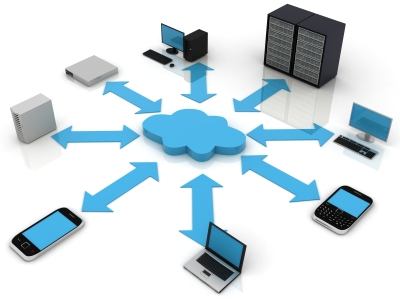 5
Example:Amazon EC2
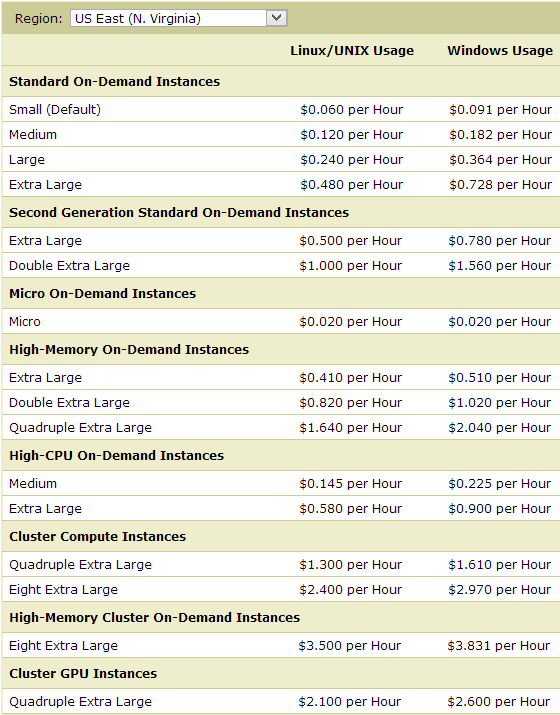 Amazon’s Elastic Compute Cloud
Rent any number of virtual machines
For as long as you want
Hardware and storage as a service
6
Example: Google App Engine
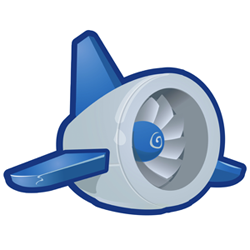 Platform for deploying applications
From the developers perspective:
Write an application
Use Google’s Java/Python APIs
Deploy app to App Engine
From Google’s perspective:
Manage a datacenter full of machines and storage
All machines execute the App Engine runtime
Deploy apps from customers
Load balance incoming requests
Scale up customer apps as needed
Execute multiple instances of the app
7
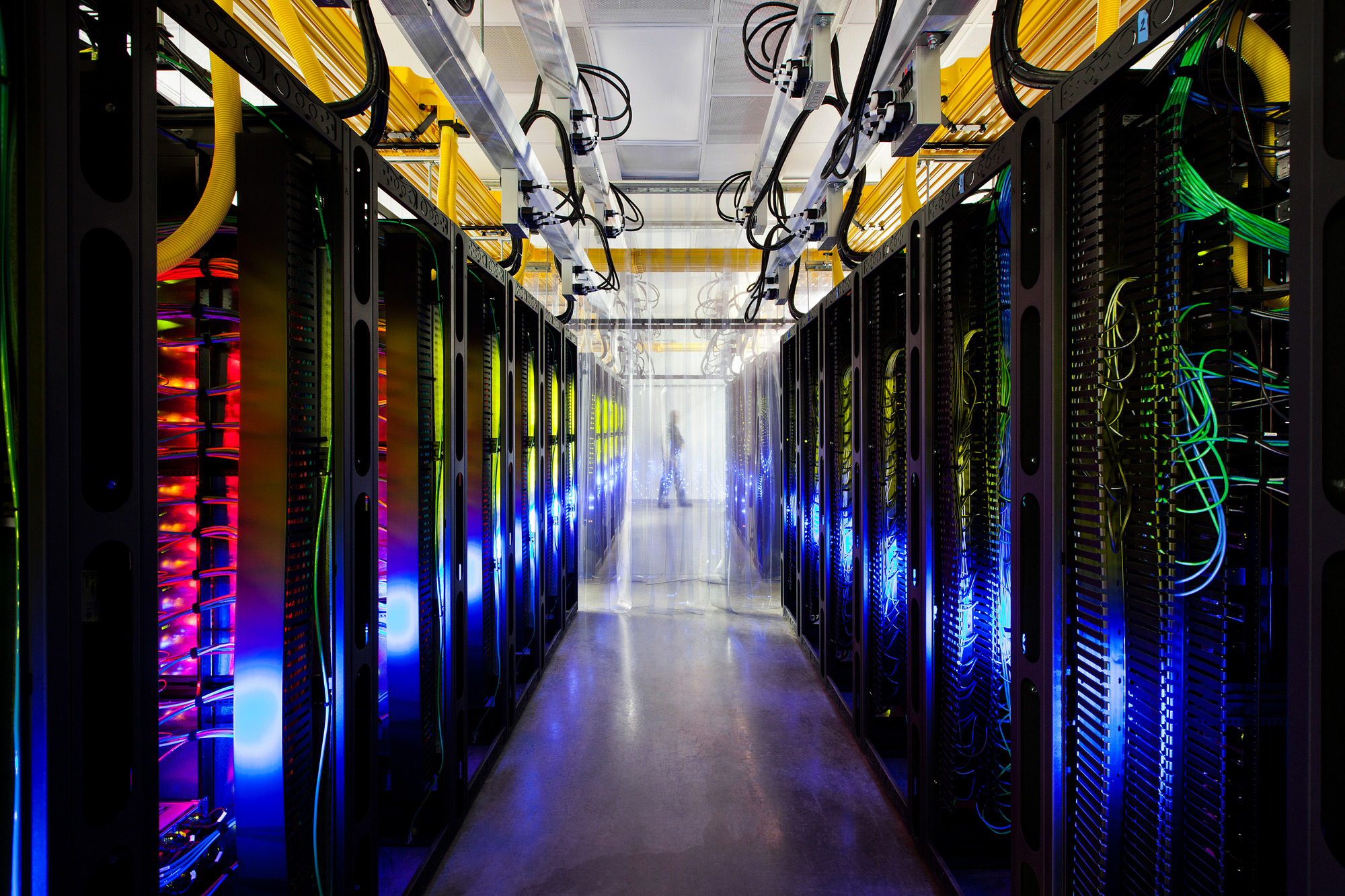 8
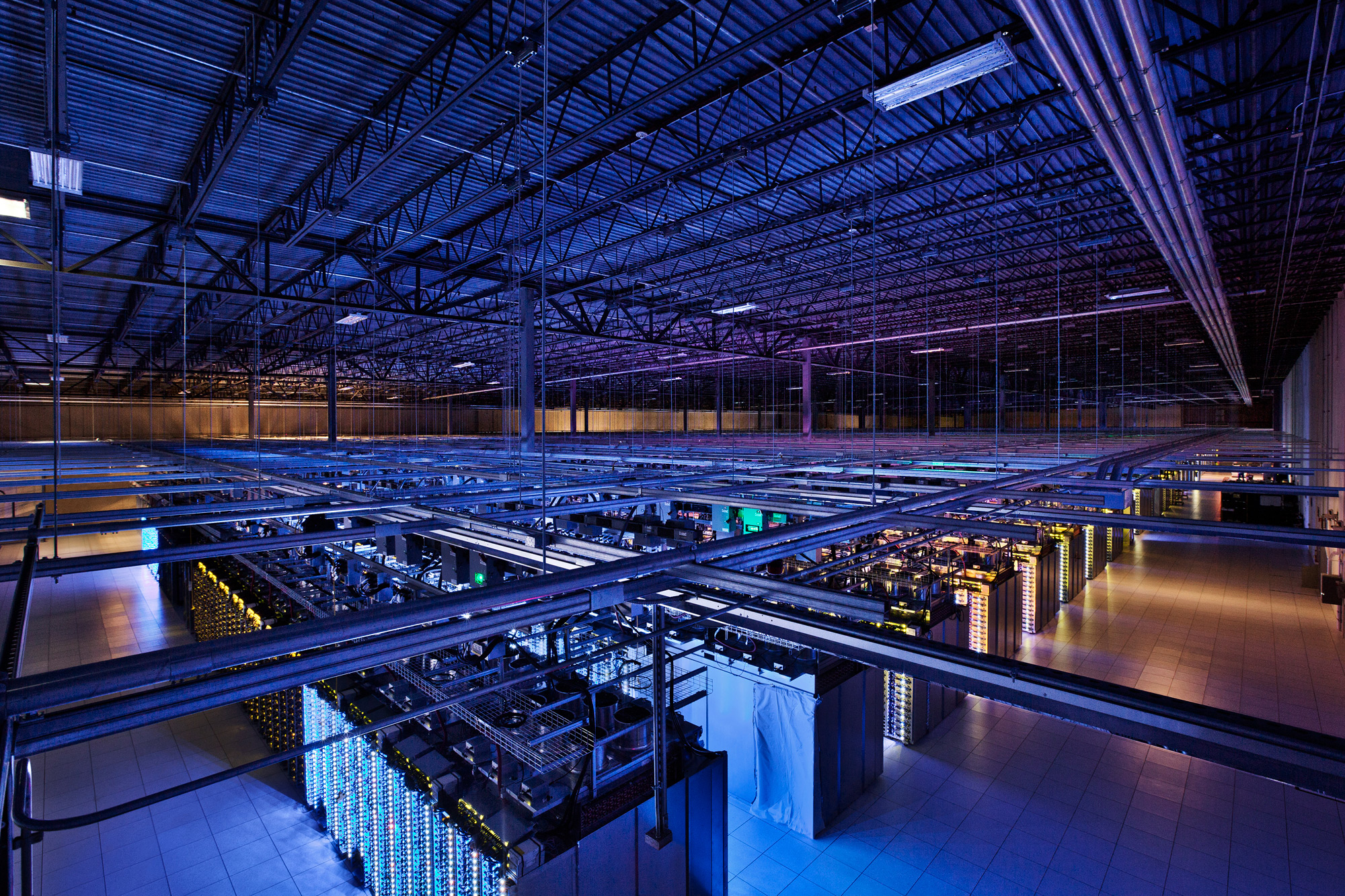 9
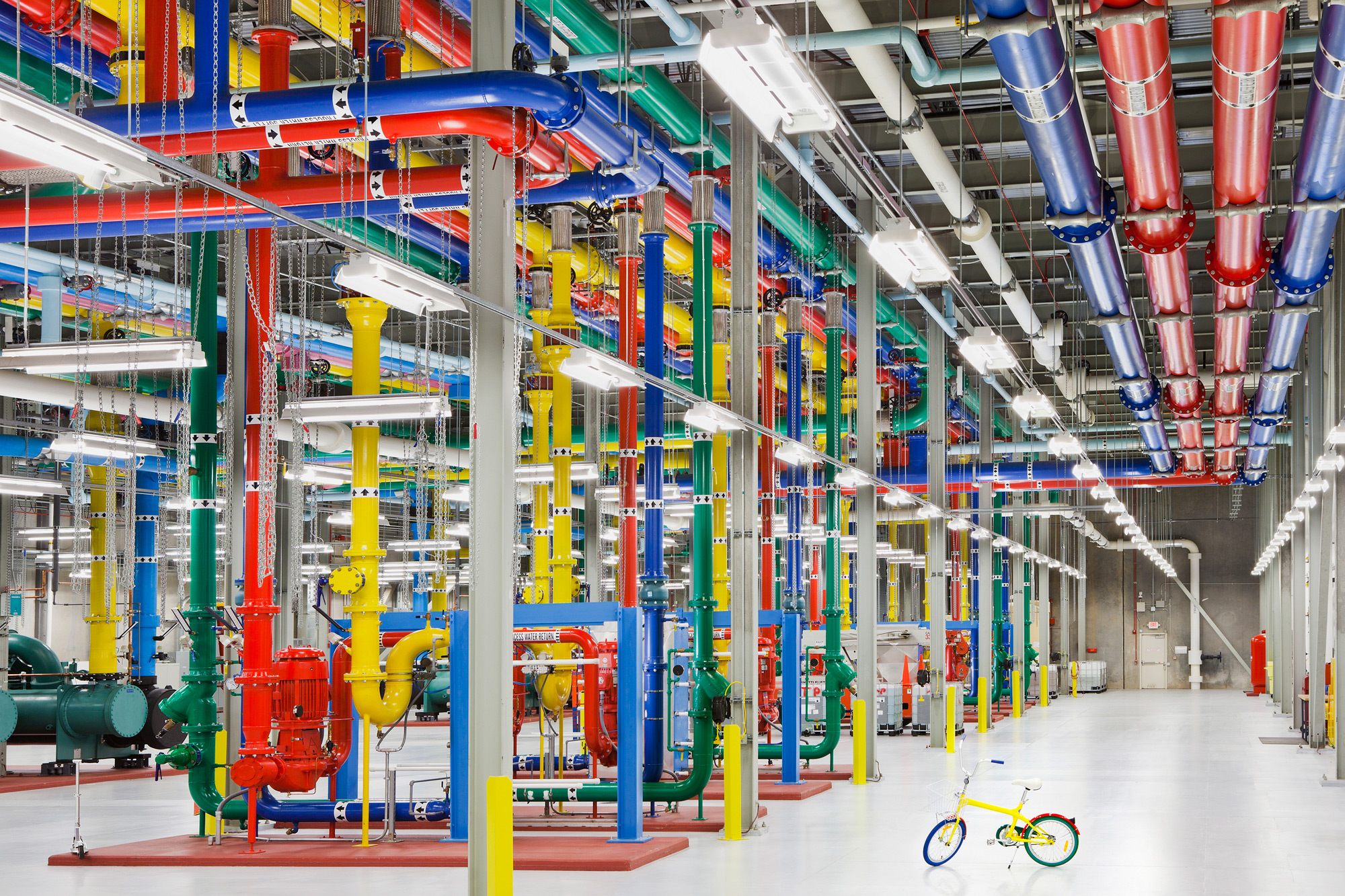 10
Typical Datacenter Topology
The Internet
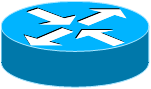 Core Routers
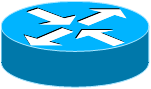 Link Redundancy
Aggregation Routers
10 Gbps Ethernet
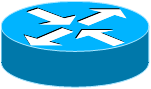 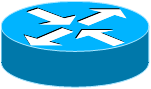 Top of Rack (ToR) Switches
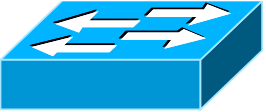 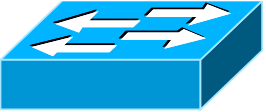 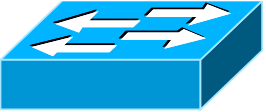 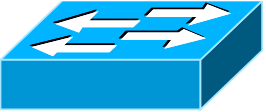 1 Gbps Ethernet
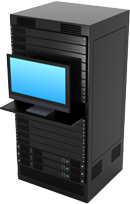 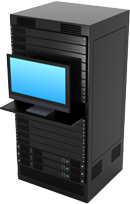 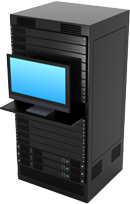 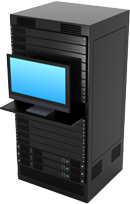 20-40 Machines Per Rack
11
Advantages of Current Designs
Cheap, off the shelf, commodity parts
No need for custom servers or networking kit
(Sort of) easy to scale horizontally
Runs standard software
No need for “clusters” or “grid” OSs
Stock networking protocols
Ideal for VMs
Highly redundant
Homogeneous
12
Lots of Problems
Datacenters mix customers and applications
Heterogeneous, unpredictable traffic patterns
Competition over resources
How to achieve high-reliability?
Privacy
Heat and Power
30 billion watts per year, worldwide
May cost more than the machines
Not environmentally friendly
All actively being researched
13
Today’s Topic : Network Problems
Datacenters are data intensive
Most hardware can handle this
CPUs scale with Moore’s Law
RAM is fast and cheap
RAID and SSDs are pretty fast
Current networks cannot handle it
Slow, not keeping pace over time
Expensive
Wiring is a nightmare
Hard to manage
Non-optimal protocols
14
Outline
Intro
Network Topology and Routing
Fat Tree
60Ghz Wireless
Helios
Cam Cube
Transport Protocols
15
Problem: Oversubscription
#Racksx40x1 Gbps  1x10 Gbps
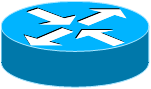 1:80-240
40x1Gbps  1x10 Gbps
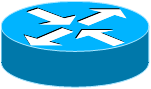 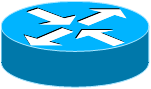 1:4
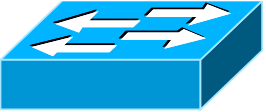 Bandwidth gets scarce as you move up the tree
Locality is key to performance
All-to-all communication is a very bad idea
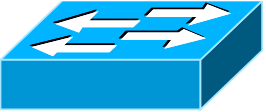 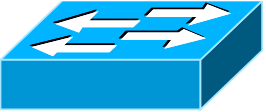 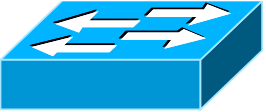 40x1 Gbps Ports
1:1
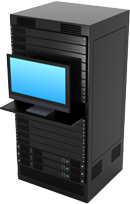 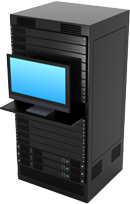 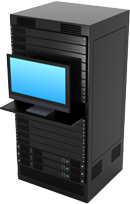 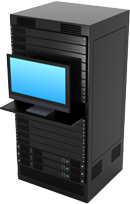 40 Machines
1 Gbps Each
16
Problem: Routing
In a typical datacenter…
Multiple customers
Multiple applications
VM allocation on demand
How do we place them?
Performance
Scalability
Load-balancing
Fragmentation

VLAN Routing
is a problem
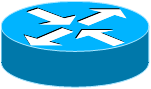 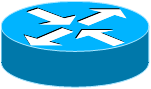 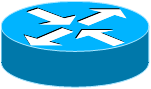 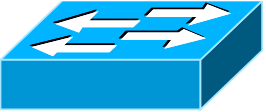 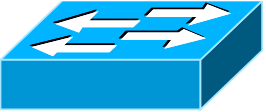 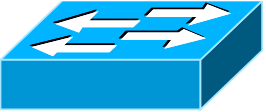 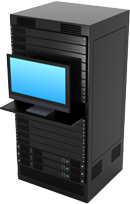 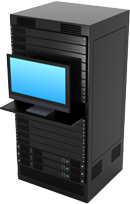 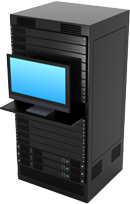 10.0.0.*
10.0.0.*
13.0.0.*
17
Virtual Layer-2 (VL2)
Idea: insert a layer 2.5 into the network stack
Translate virtual IPs to actual IPs
Mapping maintained
	using directory servers
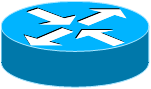 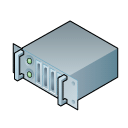 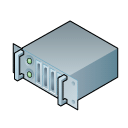 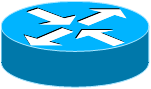 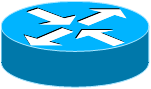 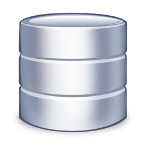 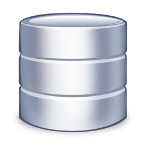 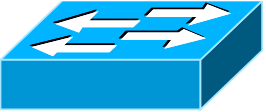 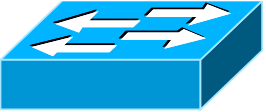 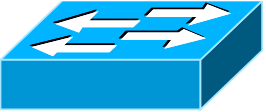 129.0.0.1
128.0.0.1
164.0.0.1
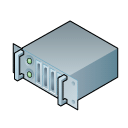 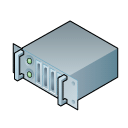 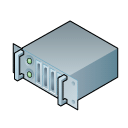 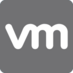 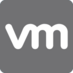 10.0.0.2
10.0.0.1
18
VL2 at a Glance
Benefits
No more VLANs
Easy VM migration
Multi-path load balancing
OSPF in the core (as opposed to spanning tree)
Equal cost multipath (ECMP)
Semi-easy to deploy
No modifications to applications, protocols
Leverage existing switch/router features
No additional wires
Issues
Must modify host OSs
Need directory servers (and they need to scale)
19
Consequences of Oversubscription
Oversubscription cripples your datacenter
Limits application scalability
Bounds the size of your network
Problem is about to get worse
10 GigE servers are becoming more affordable
128 port 10 GigE routers are not
Oversubscription is a core router issue
Bottlenecking racks of GigE into 10 GigE links
What if we get rid of the core routers?
Only use cheap switches
Maintain 1:1 oversubscription ratio
20
Fat Tree Topology
In this example K=4
4-port switches
K3/4 = 16 servers
(K/2)2 = 4 core switches
4 pods, each with  4  switches
To build a K-ary fat tree
K-port switches
K3/4 servers
(K/2)2 core switches
K pods, each with K switches
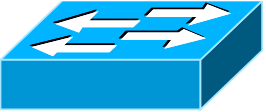 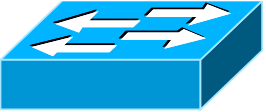 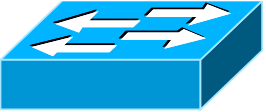 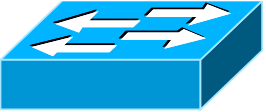 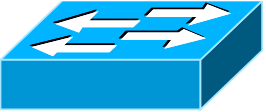 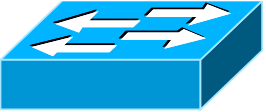 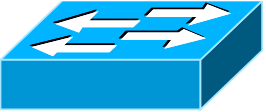 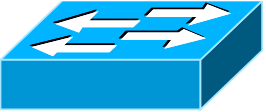 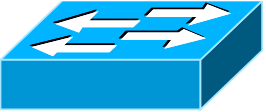 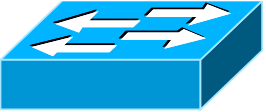 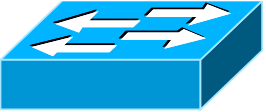 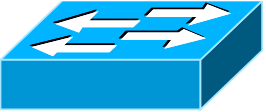 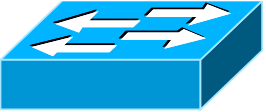 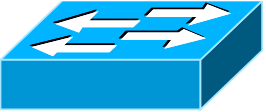 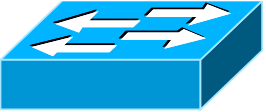 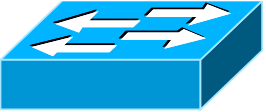 Pod
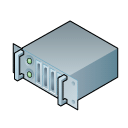 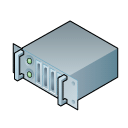 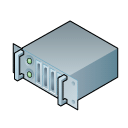 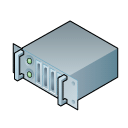 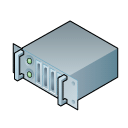 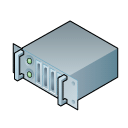 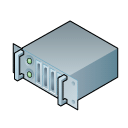 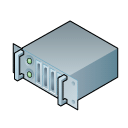 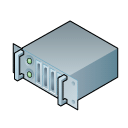 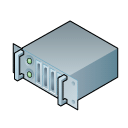 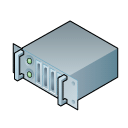 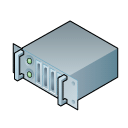 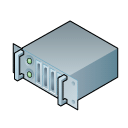 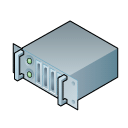 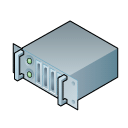 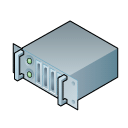 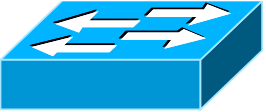 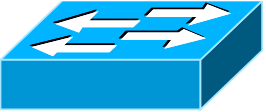 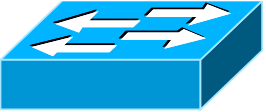 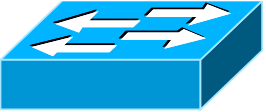 21
Fat Tree at a Glance
The good
Full bisection bandwidth
Lots of redundancy for failover
The bad
Need custom routing
Paper uses NetFPGA
Cost  3K2/2 switches
48 port switches = 3456
The ugly
OMG THE WIRES!!!!  (K3+2K2)/4
48 port switches = 28800
22
Is Oversubscription so Bad?
Oversubscription is a worst-case scenario
If traffic is localized, or short, there is no problem
How bad is the problem?
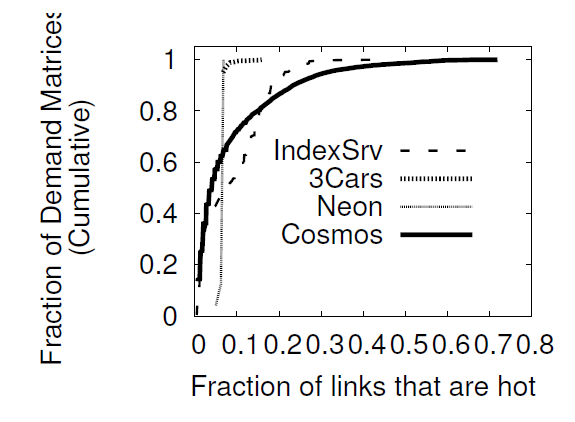 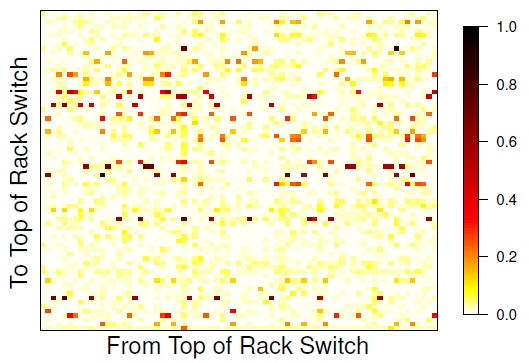 23
Idea: Flyways
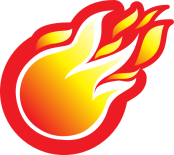 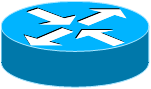 Challenges
Additional wiring
Route switching
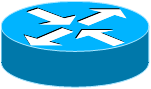 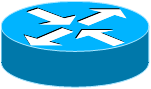 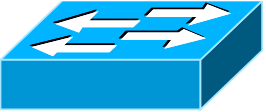 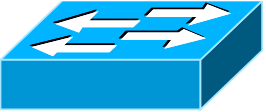 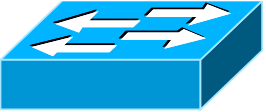 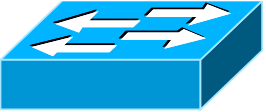 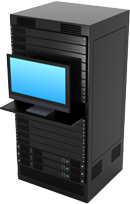 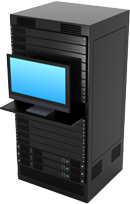 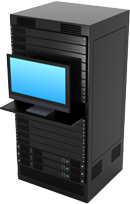 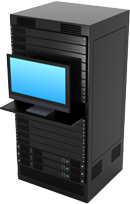 24
Wireless Flyways
Why use wires at all?
Connect ToR servers wirelessly
Why can’t we use Wifi?
Massive interference
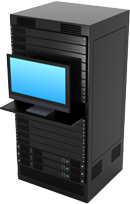 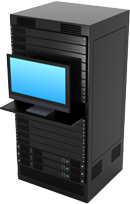 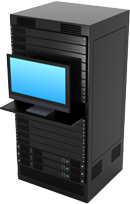 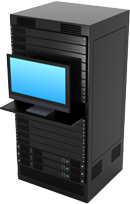 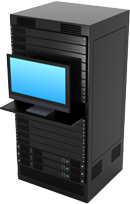 Key issue: Wifi is not directed
25
Direction 60 GHz Wireless
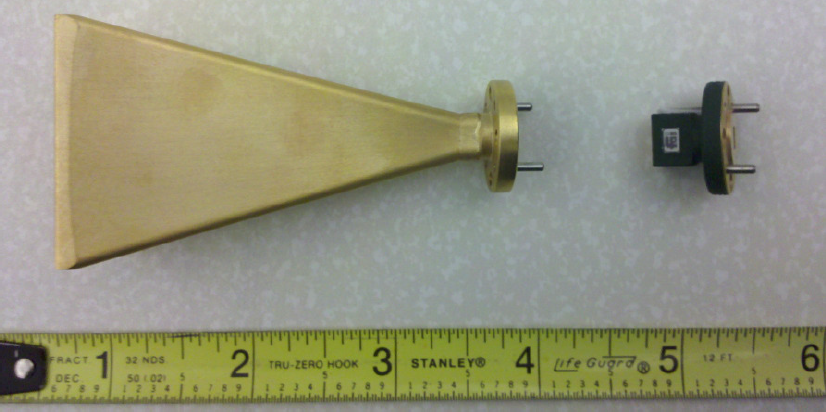 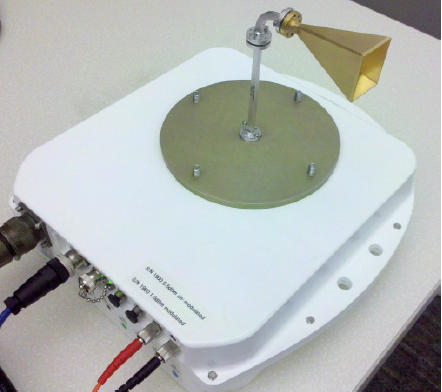 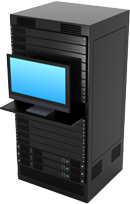 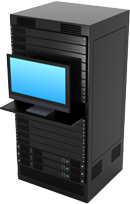 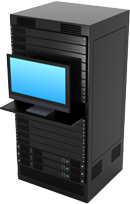 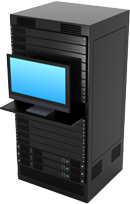 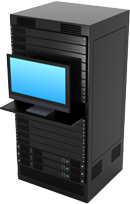 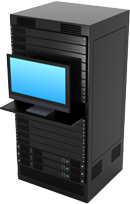 26
Implementing 60 GHz Flyways
Pre-compute routes
Measure the point-to-point bandwidth/interference
Calculate antenna angles
Measure traffic
Instrument the network stack per host
Leverage existing schedulers
Reroute
Encapsulate (tunnel) packets via the flyway
No need to modify static routes
27
Results for 60 GHz Flyways
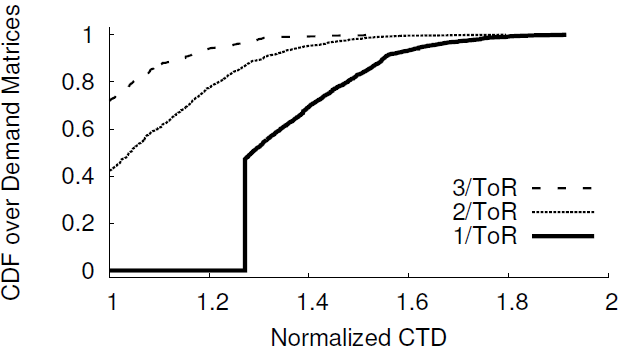 Hotspot fan-out is low
You don’t need that many antennas per rack
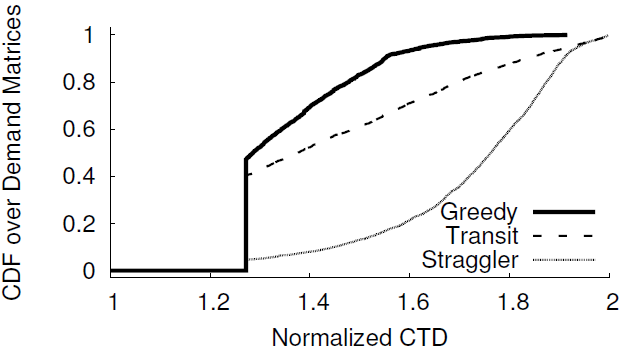 Prediction/scheduling is super important
Better schedulers could show more improvement
Traffic aware schedulers?
28
Random Thoughts
Getting radical ideas published is not easy
Especially at top conferences
This is a good example of paper that almost didn’t make it
Section 7 (Discussion) and Appendix A are all about fighting fires
The authors still got tons of flack at SIGCOMM
Takeaways
Don’t be afraid to be ‘out there’
But always think defensively!
29
Problems with Wireless Flyways
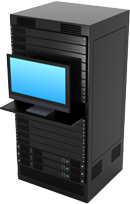 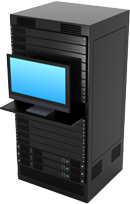 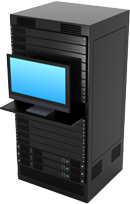 Problems
Directed antennas still cause directed interference
Objects may block the point-to-point signal
30
3D Wireless Flyways
Prior work assumes 2D wireless topology
Reduce interference by using 3D beams
Bounce the signal off the ceiling!
Stainless Steel Mirrors
60 GHz Directional Wireless
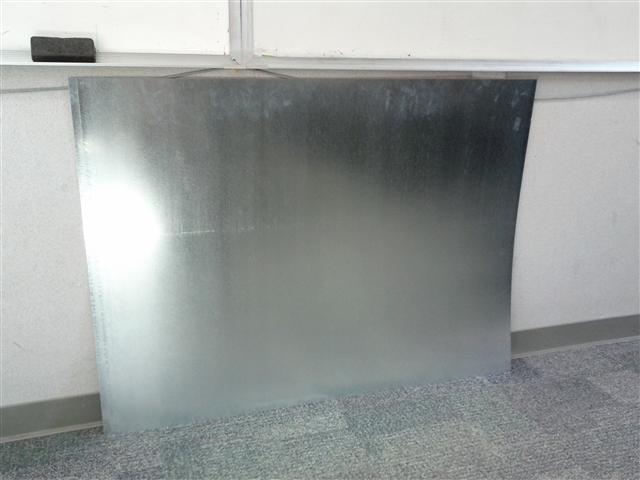 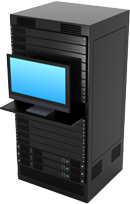 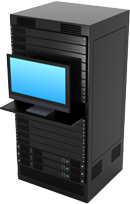 31
Comparing Interference
2D beam expands as it travels
Creates a cone of interference
3D beam focuses into a parabola
Short distances = small footprint
Long distances = longer footprint
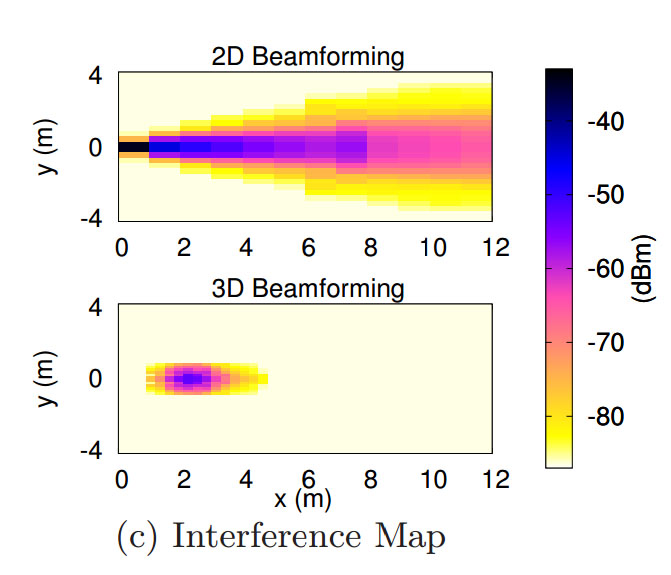 32
Scheduling Wireless Flyways
Problem: connections are point-to-point
Antennas must be mechanically angled to form connection
Each rack can only talk to one other rack at a time
How to schedule the links?
Proposed solution
Centralized scheduler that monitors traffic
Based on demand (i.e. hotspots), choose links that:
Minimizes interference
Minimizes antenna rotations (i.e. prefer smaller angles)
Maximizes throughput (i.e. prefer heavily loaded links)
NP-Hard scheduling problem
Greedy algorithm for approximate solution
33
Other issues
Ceiling height
Antenna targeting errors
Antenna rotational delay
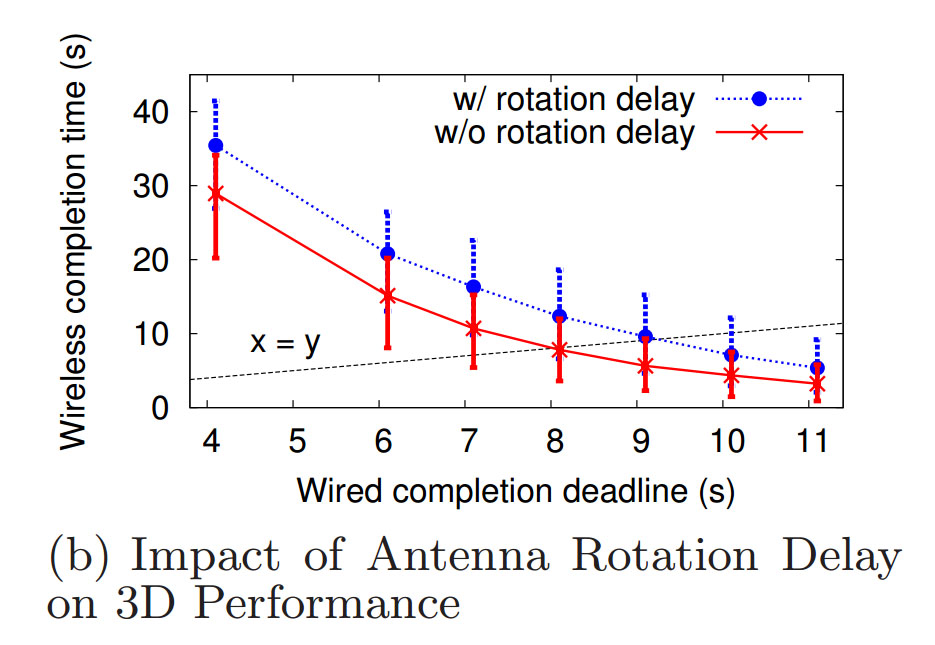 34
3D Flyway Performance
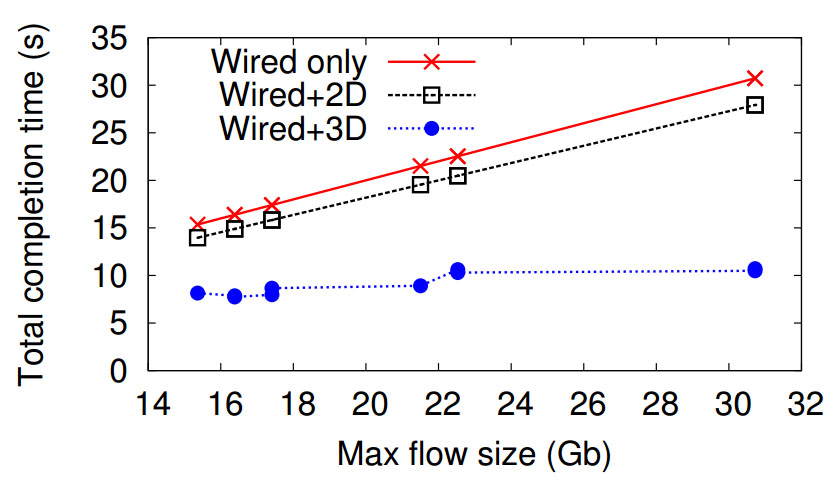 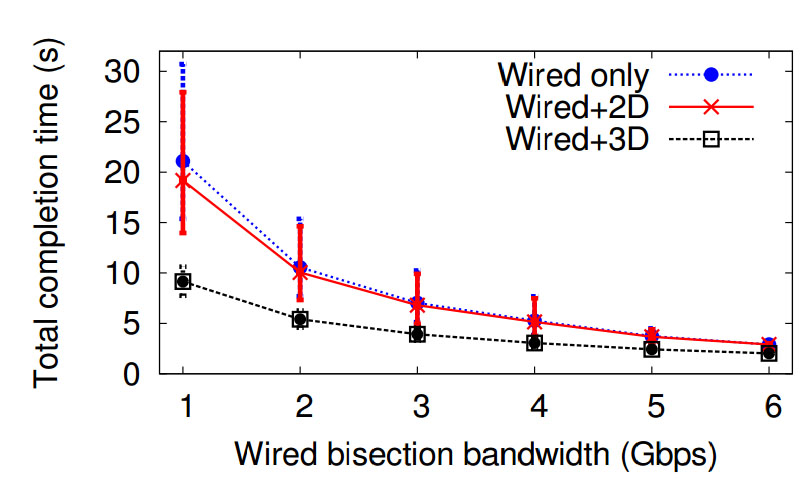 35
Modular Datacenters
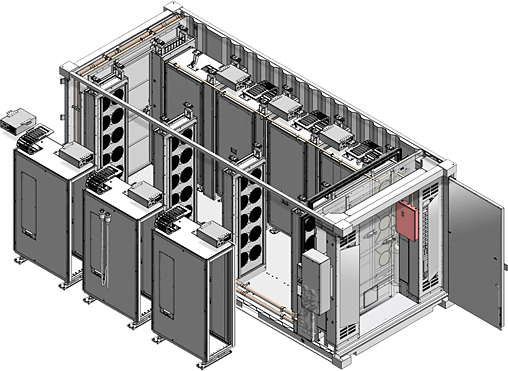 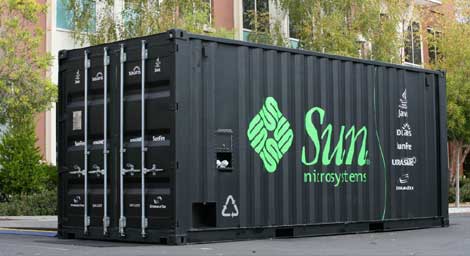 Shipping container “datacenter in a box”
1,204 hosts per container
However many containers you want
How do you connect the containers?
Oversubscription, power, heat…
Physical distance matters (10 GigE  10 meters)
36
Possible Solution: Optical Networks
Idea: connect containers using optical networks
Distance is irrelevant
Extremely high bandwidth
Optical routers are expensive
Each port needs a transceiver (light  packet)
Cost per port: $10 for 10 GigE, $200 for optical
37
Helios: Datacenters at Light Speed
Idea: use optical circuit switches, not routers
Uses mirrors to bounce light from port to port
No decoding!
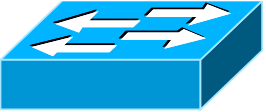 Mirror
Optical
Router
Optical
Switch
Transceiver
Transceiver
In Port
Out Port
In Port
Out Port
Tradeoffs
Router can forward from any port to any other port
Switch is point to point
Mirror must be mechanically angled to make connection
38
Dual Optical Networks
Typical, packet switch network
Connects all containers
Oversubscribed
Optical routers
Fiber optic flyway
Optical circuit switch
Direct container-to-container links, on demand
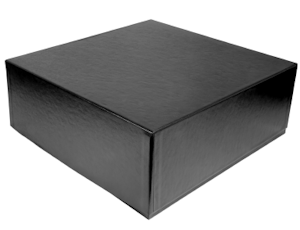 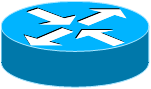 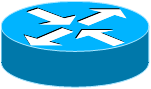 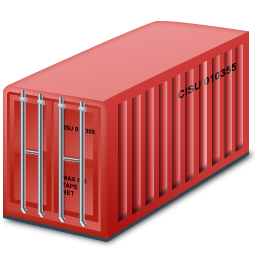 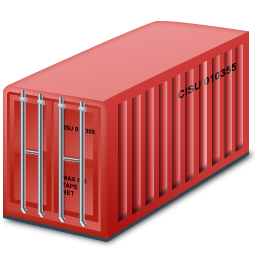 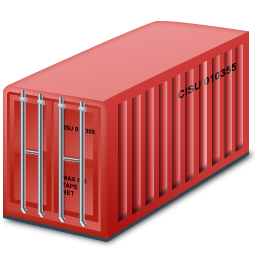 39
Circuit Scheduling and Performance
Centralized topology manager
Receives traffic measurements from containers
Analyzes traffic matrix
Reconfigures circuit switch
Notifies in-container routers to change routes
Circuit switching speed
~100ms for analysis
~200ms to move the mirrors
40
Datacenters in 4D
Why do datacenters have to be trees?
Cam Cube
3x3x3 hyper-cube of servers
Each host directly connects to 6 neighbors
Routing is now hop-by-hop
No monolithic routers
Borrows P2P techniques
New opportunities for applications
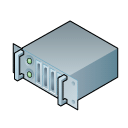 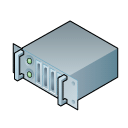 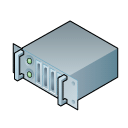 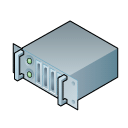 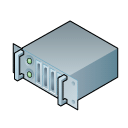 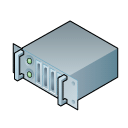 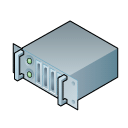 41
Outline
Intro
Network Topology and Routing
Transport Protocols
Google and Facebook
DCTCP
D3
Actually Deployed
Never Gonna Happen
42
Transport on the Internet
TCP is optimized for the WAN
Fairness
Slow-start
AIMD convergence
Defense against network failures
Three-way handshake
Reordering
Zero knowledge congestion control
Self-induces congestion
Loss always equals congestion
Delay tolerance
Ethernet, fiber, Wi-Fi, cellular, satellite, etc.
43
Datacenter is not the Internet
The good:
Possibility to make unilateral changes
Homogeneous hardware/software
Single administrative domain
Low error rates
The bad:
Latencies are very small (250µs)
Agility is key!
Little statistical multiplexing
One long flow may dominate a path
Cheap switches have queuing issues
Incast
44
Partition/Aggregate Pattern
User Request
Response
Common pattern for web applications
Search
E-mail
Responses are under a deadline
~250ms
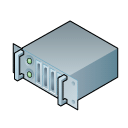 Web Server
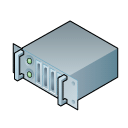 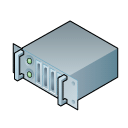 Aggregators
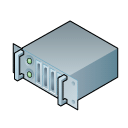 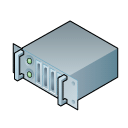 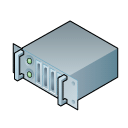 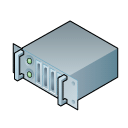 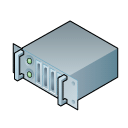 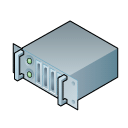 Workers
45
Problem: Incast
Aggregator sends out queries to a rack of workers
1 Aggregator
39 Workers
Each query takes the same time to complete
All workers answer at the same time
39 Flows 1 Port
Limited switch memory
Limited buffer at aggregator
Packet losses :(
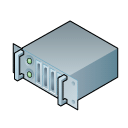 Aggregator
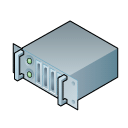 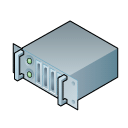 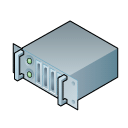 Workers
46
Problem: Buffer Pressure
In theory, each port on a switch should have its own dedicated memory buffer
Cheap switches share buffer memory across ports
The fat flow can congest
	the thin	flow!
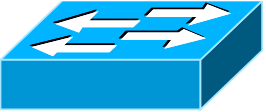 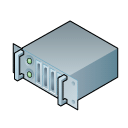 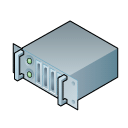 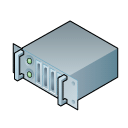 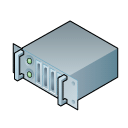 47
Problem: Queue Buildup
Long TCP flows congest the network
Ramp up, past slow start
Don’t stop until they induce queuing + loss
Oscillate around max utilization
Short flows can’t compete
Never get out of slow start
Deadline sensitive!
But there is queuing on arrival
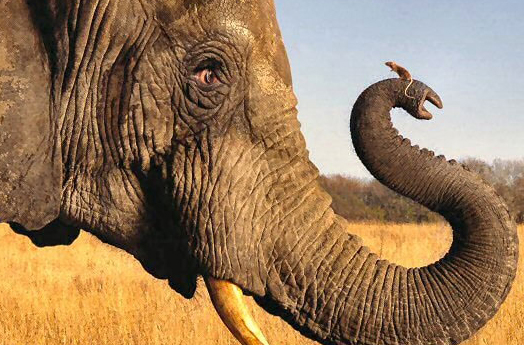 48
Industry Solutions Hacks
Limits search worker responses to one TCP packet
Uses heavy compression to maximize data



Largest memcached instance on the planet
Custom engineered to use UDP
Connectionless responses
Connection pooling, one packet queries
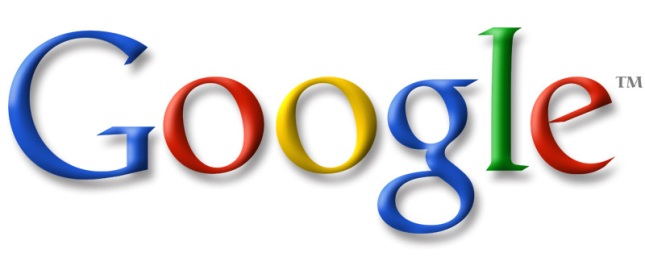 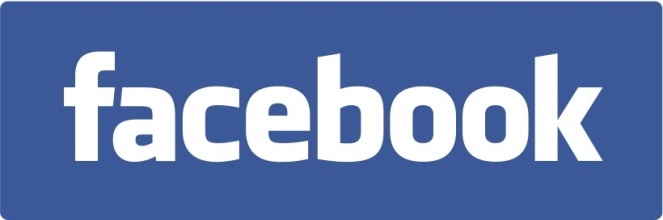 49
Dirty Slate Approach: DCTCP
Goals
Alter TCP to achieve low latency, no queue buildup
Work with shallow buffered switches
Do not modify applications, switches, or routers
Idea
Scale window in proportion to congestion
Use existing ECN functionality
Turn single-bit scheme into multi-bit
50
Explicit Congestion Notification
Use TCP/IP headers to send ECN signals
Router sets ECN bit in header if there is congestion
Host TCP treats ECN marked packets the same as packet drops (i.e. congestion signal)
But no packets are dropped :)
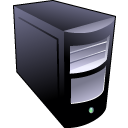 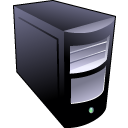 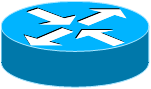 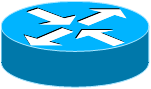 No Congestion
Congestion
ECN-bit set in ACK
Sender receives feedback
51
ECN and ECN++
Problem with ECN: feedback is binary
No concept of proportionality
Things are either fine, or disasterous
DCTCP scheme
Receiver echoes the actual EC bits
Sender estimates congestion (0 ≤ α ≤ 1) each RTT based on fraction of marked packets
cwnd = cwnd * (1 – α/2)
52
DCTCP vs. TCP+RED
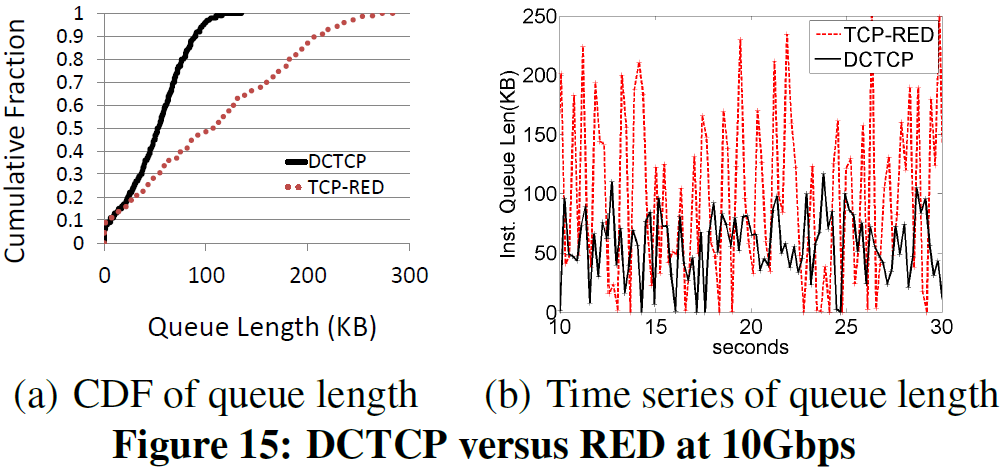 53
Flow/Query Completion Times
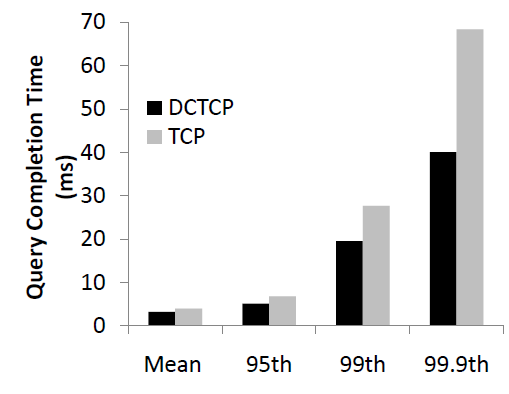 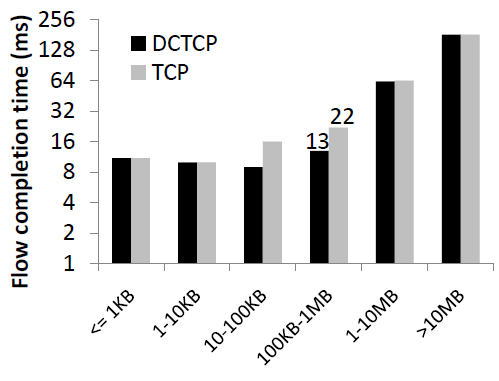 54
Shortcomings of DCTCP
Benefits of DCTCP
Better performance than TCP
Alleviates losses due to buffer pressure
Actually deployable
But…
No scheduling, cannot solve incast
Competition between mice and elephants
Queries may still miss deadlines
Network throughput is not the right metric
Application goodput is
Flows don’t help if they miss the deadline
Zombie flows actually hurt performance!
55
Poor Decision Making
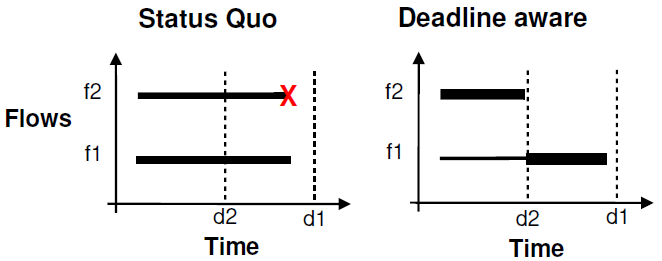 Two flows, two deadlines
Fair share causes both to fail
Unfairness enables both to succeed
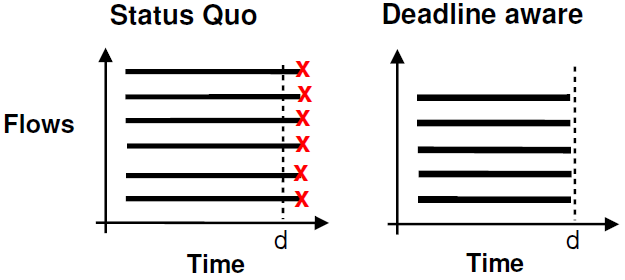 Many flows, untenable deadline
If they all go, they all fail
Quenching one flow results in higher goodput
56
Clean Slate Approach: D3
Combine XCP with deadline information
Hosts use flow size and deadline to request bandwidth
Routers measure utilization and make soft-reservations
RCP ensures low queuing, almost zero drops
Guaranteed to perform better than DCTCP
High-utilization
Use soft state for rate reservations
IntServe/DiffServe to slow/heavy weight
Deadline flows are small, < 10 packets, w/ 250µs RTT
rate = flow_size / deadline
Routers greedily assign bandwidth
57
Soft Rate Reservations
Motivation
Don’t want per flow state in the router
Use a malloc/free approach
Once per RTT, hosts send RRQ packets
Include desired rate
Routers insert feedback into packet header

Vector Fields
Previous feedback
Vector of new feedback
ACKed feedback
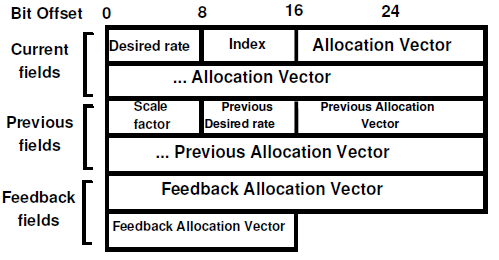 58
Soft Rate Reservations (cont.)
Router keeps track of
Number of active flows
Available capacity
At each hop, router…
Frees the bandwidth already in use
Adjust available capacity based on new rate request
If no deadline, give fair share
If deadline, give fair share + requested rate
If bandwidth isn’t available, go into header-only mode
Insert new feedback, increment index
Why give fair share + requested rate?
You want rate requests to be falling
Failsafe against future changes in demand
59
D3 Example
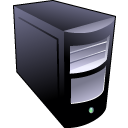 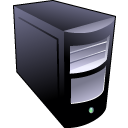 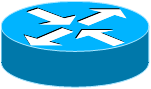 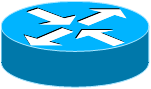 D3 Header
Feedback copied into ACK
cwnd = cwnd + feedback
Previous Rates
Previous Rates
Previous Rates
This example is for a deadline flow
Non-deadline flows have desired rate = 0
This process occurs every RTT
Desired Rate = 20 Mbps
Desired Rate = 20 Mbps
Desired Rate = 20 Mbps
60
Router Internals
Desired Rate = 10 Mbps
Desired Rate = 10 Mbps
Desired Rate = 10 Mbps
10 Mbps
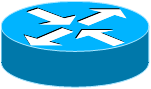 Separate capacity from demand
Demand increases irrespective of utilization
Fair share rate is based on demand
As deadline flows arrive, even if all bandwidth is used, demand increases
During the next RTT, fair share is reduced
Frees bandwidth for satisfying deadlines
Capacity is virtual
Like XCP, multi-hop bottleneck scenarios
61
D3 vs. TCP
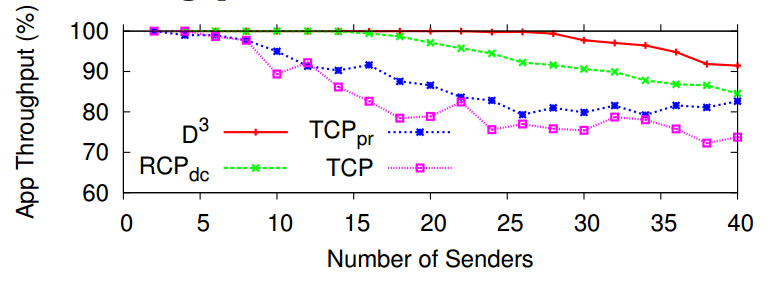 Flows that make 99% of deadlines
62
Results Under Heavy Load
With just short flows, 4x as many flows with 99% goodput


With background flows, results are even better
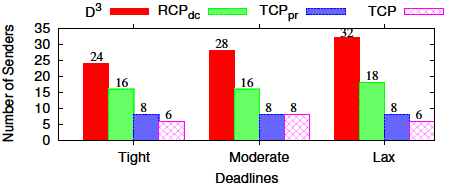 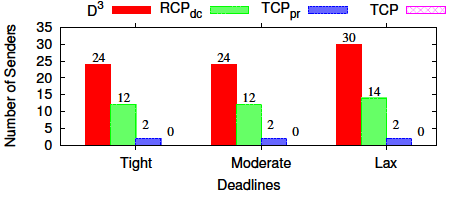 63
Flow Level Behavior
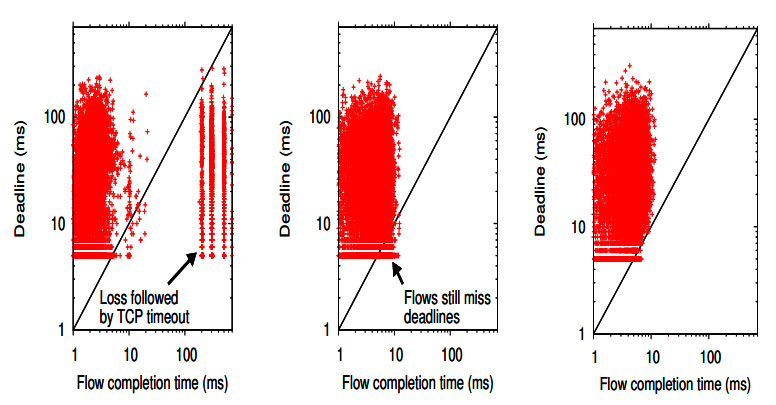 TCP
RCP
D3
64
Flow Quenching
Idea: kill useless flows rather
Deadline is missed
Needed rate exceeds capacity






Prevents performance drop-off under insane load
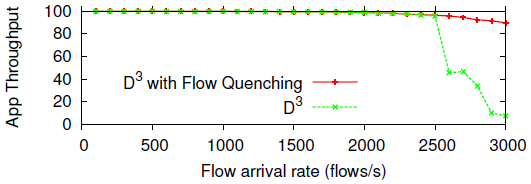 65
Benefits of D3
Higher goodput under heavy load
TCP can not operate at 99% utilization
Network provisioning can be tighter
More freedom for application designers
Recall Google and Facebook
Current networks can barely support tight deadlines
Deadline-bound apps can:
Send more packets
Operate under tighter constraints
66
Challenges with D3
All-or-nothing deployment
Not designed for incremental deployment
May not play nice with TCP
Significant complexity in the switch?
XCP ran in an FPGA 2005
NetFPGAs are still expensive
Application level changes
For most apps, just switch socket type
For deadline aware, need to know the flow size
Current deadline apps do this!
Periodic state flushes at the router
67
Conclusions
Datacenters are a super hot topic right now
Lots of angles for research/improvement
Heat, power
Topology, routing
Network stack
VM migration, management
Applications: NoSQL, Hadoop, Cassandra, Dynamo
Space is getting crowded
Tough to bootstrap research
All but one of today’s papers were from Microsoft
Who else has the hardware to do the research?
68
Big Open Problem
Measurement data
Real datacenter traces are very hard to get
Are they representative?
Really, what is a ‘canonical’ datacenter?
Application dependent
Makes results very hard to quantify
Cross-paper comparisons
Reproducibility
69
And we’re done.
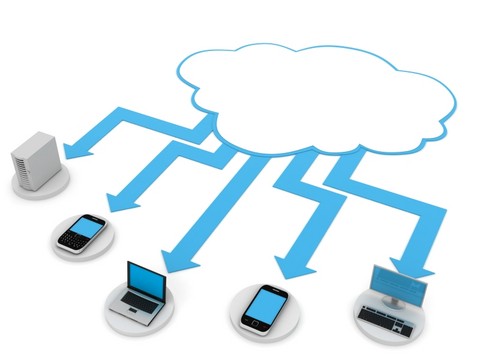